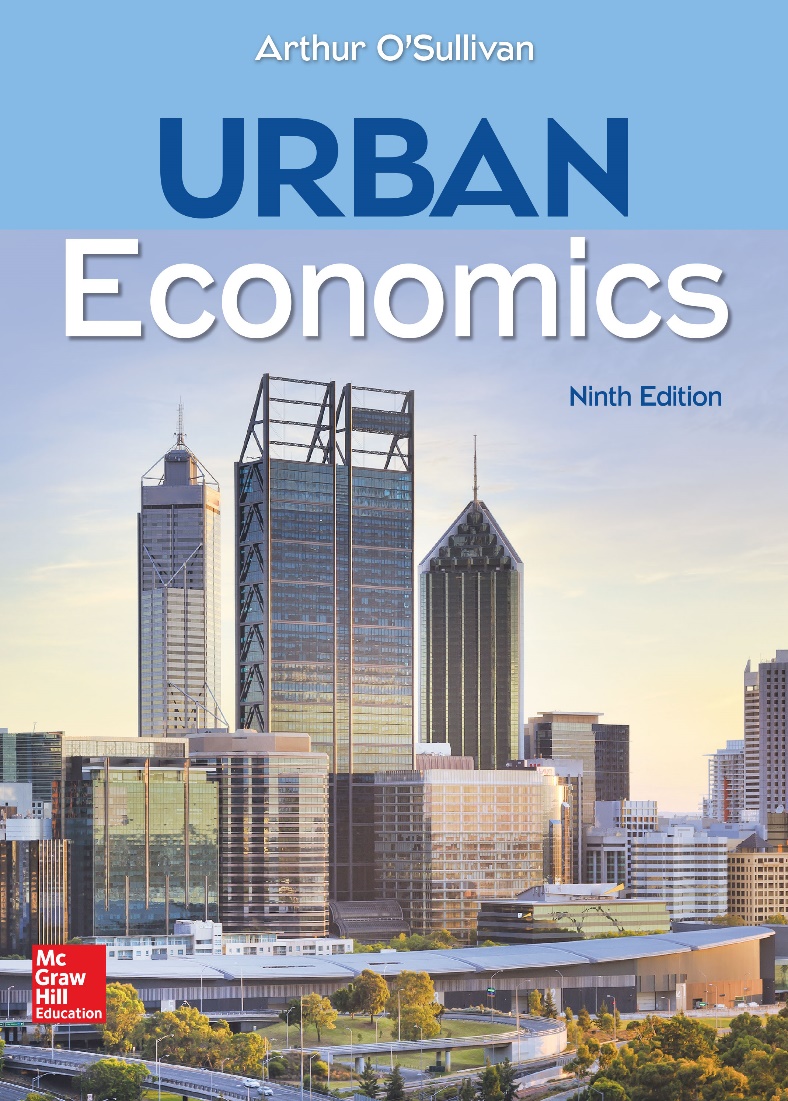 CHAPTER 11
Office Space and Tall Buildings
Introduction
How is the price of office spaces related to the height of a building and the price of land?
The price of office space is relatively high in office clusters, where office workers from different firms can interact at a relatively low cost.
Office buildings are relatively tall where the price of space is relatively high.
The price of commercial land is relatively high where the price of office space is relatively high and buildings are relatively tall. 
Tall buildings, is some cases, result from inefficient competition to be the tallest building in the city.
The Price of Office Space (1 of 2)
Firms that use offices as production facilities gather, process, and distribute tacit information, defined as information that cannot be codified for distribution on a piece of paper or a web page.
The transmission of tacit information requires face-to-face contact between high-skilled workers who have a high opportunity cost of travel, such as bankers, accountants, financial consultants, marketing strategists, product designers, and lawyers.
The transmission of tacit information involves interactions between workers from different firms. Firms can reduce travel time for interaction by locating close to related firms.
The Price of Office Space (2 of 2)
A key factor in the price of office space is accessibility. 
Office firms are willing to pay more for office space that is accessible to other office firms. 
The price of office space varies in three dimensions:
latitude
longitude
altitude.
Interaction Travel Cost for Office Firms
Focusing first on the price of office in terms of surface location, consider office space on the ground floor of a one-floor office building.  Assume that the office firms are identical.
Each firm produces the same quantity of output and uses the same bundle of inputs, including one unit of office space. 
Each firm sells its output at the same market price.
The willingness to pay for office space depends in part on the site’s accessibility to office firms at other locations.
Interaction Travel Cost for Office Firms: Interaction Travel Distances
Using the graphs on this slide and the next, discuss how willingness to pay is related to location.
[Speaker Notes: Alt-Text: A line graph shows the travel distance from one block to the other. The horizontal axis shows location of blocks from the center, listing 2, 1, 0, 1, and 2, and A, B, C, D, and E, respectively. The vertical axis shows travel distance, listing 6, 7, and 10. The curve falls through point a (2, 10), point b (1, 7), and point c (0, 6), and rises through point d (1, 7) and point e (2, 10).

Presenter Note: In the figure, five firms in a central business district (CBD) are spaced one block apart in a straight line. Workers from each firm travel to each of the other firms to exchange information. A firm’s total travel distance for interaction depends on the firm’s location relative to the other firms.

1. Median firm (C). The firm travels 1 block to B and D, and 2 blocks to A and E, for a total of 6 blocks of travel.
2. Intermediate firms (B) and (D). Firm B travels one block to A and C, 2 blocks to D, and 3 blocks to E, for a total of 8 blocks. Similarly, firm D travels a total of 7 blocks.
3. Endpoint firms (A) and (E). Firm A travels 1 block to B, 2 blocks to C, 3 blocks to D, and 4 blocks to E, for a total of 10 blocks. Similarly, firm E travels a total of 10 blocks in the opposite direction.

The principle of median location states that the total travel distance is minimized at the median location. In the figure, firm C is at the median location, defined as the location that separates the other firms into two equal halves, with two firms on each side. As we move away from the median location, total travel distance increases because the new location is farther from at least half of the other firms and closer to fewer than half of the other firms. As shown in the figure, a move from the median location (C) to an intermediate location (B or D) increases travel distance from 6 blocks to 7 blocks.

As we move away from the median location, travel distance increases at an increasing rate. A one-block move away from the median location increases travel distance from 6 to 7, but an additional one-block move increases travel distance from 7 blocks to 10 blocks. As we move in one-block steps away from the median location, we move farther from progressively more firms and closer to progressively fewer firms. As a result, total travel distance increases by progressively larger amounts.]
Location and Willingness to Pay for Office Space
[Speaker Notes: Alt-Text: Two line graphs plot total cost and willingness to pay for space. In both graphs, the horizontal axis shows location of blocks from center, listing 1, 2, 4, 5, and 6. The vertical axis shows cost in dollars. In the first graph, the total revenue is a horizontal line at high cost. Total cost rises, intersecting the line for total revenue at x equals 6. Willingness to pay for space is the difference between total revenue and total cost, which decreases as the number of blocks from the center increases. In the second graph, the vertical axis lists p of 5, p of 4, p of 2, and p of 1. Willingness to pay for space falls through point a (1, p of 1), point b (2, p of 2), point c (4, p of 4), point d (5, p of 5), and (6, 0).

Presenter Note: The figure shows how to determine a firm’s willingness to pay  (WTP) for office space at different sites. The total cost is the sum of interaction travel costs and other costs. To simplify, we assume for now that other costs do not vary across space. The interaction cost is determined by the total interaction travel distance, the travel speed, and the opportunity cost of travel time. As the distance from the center increases, the travel distance increases at an increasing rate, so the interaction cost increases at an increasing rate as well. As a result, total cost increases at an increasing rate. In the upper panel of the figure, the total-cost curve is convex.

The firm’s willingness to pay for space equals total revenue minus total cost. In the figure, total revenue does not vary with location. The willingness to pay is shown as the gap between the horizontal total-revenue curve and the convex total-cost curve. This is shown by the dashed arrows and the negatively sloped and concave WTP curve in the lower panel. The curve is negatively sloped because interaction cost increases with the distance to the center: more distant locations are more costly and less profitable, so firms are willing to pay less for office space. The curve is concave because as we move away from the center, interaction cost increases at an increasing rate, meaning that the willingness to pay decreases at an increasing rate. For example, a move from one block from the center to two blocks increases travel cost by a relatively small amount and decreases WTP by a small amount, p(1) − p(2). A move from four blocks to five blocks increases travel cost by a larger amount and decreases WTP per hectare by a larger amount, equal to p(4) − p(5).]
Labor Accessibility, Wages, and the Willingness to Pay for Office Space (1 of 3)
A lower wage means lower production cost, and thus a higher willingness to pay for office space. In other words, labor accessibility translates into higher willingness to pay for office space.
For an office firm at the location, the average commuting cost for the firm’s workers depends on where the firm’s workers reside.
widely dispersed residence
concentrated residence.
[Speaker Notes: Presenter Note: So far we have assumed that the costs of other inputs are the same at all locations. In the labor market, the wage paid to office workers compensates workers for commuting costs, so office locations with relatively low commuting costs will have relatively low wages.]
Labor Accessibility, Wages, and the Willingness to Pay for Office Space (2 of 3)
Labor Accessibility, Wages, and the Willingness to Pay for Office Space (3 of 3)
Although a clear relationship between wages and location may be impossible to accurately predict for a particular firm, three general patterns have been observed in U.S. cities.
Wages generally decrease as distance to the city center increases.
Wages are lower for sites accessible to public transit. 
Wages are lower for sites close to suburban highways.
Willingness to Pay and Commuting Mode
What are the implications of variation in labor accessibility and wages on the willingness to pay for office space?
[Speaker Notes: Alt-Text: A line graph plots willingness to pay of transit and car commuters. The horizontal axis shows blocks from the center, listing x double prime, x prime, and x triple prime. The vertical axis shows cost, listing p prime. The willingness to pay for transit commuters falls through point d, point a (x prime, p prime), and point e. The willingness to pay for car commuters falls through point b, point a (x prime, p prime), and point f. Point b corresponds to x double prime and moderately high cost, the first point d corresponds to x double prime and high cost, point f corresponds to x triple prime and moderate cost, and the second point d corresponds to x triple prime and low cost. The steepness of the curve for transit commuters is greater than the steepness of the curve for car commuters. 

Presenter Note: The figure shows the implications of variation in labor accessibility and wages on the willingness to pay for office space.
1. Public transit commuters. If there is a transit node such as a subway station at the city center and a firm’s workers commute by public transit, wages are lower closer to the city center. Starting from block x′, a move to block x″ < x′ increases the willingness to pay for office space for two reasons: (i) lower interaction cost and (ii) lower wages. Therefore, the willingness to pay increases by a relatively large amount. In contrast, a move away from the center decreases the willingness to pay as both wages and interaction cost increase. In general, accessibility to central transit increases the slope of the willingness to pay curve as the advantage of a central location increases.
2. Car commuters. If a firm’s workers live in a suburban area and commute by car, wages are higher closer to the city center. Starting from block x′, a move to block x″ < x′ has conflicting effects on the willingness to pay: interaction cost decreases but wages increase. Therefore, the willingness to pay increases by a relatively small amount. A move in the opposite direction reverses the tradeoff: interaction cost increases while wages decrease. In general, the employment of a suburban workforce decreases the slope of the willingness to pay curve because tradeoffs are associated with a central location: interaction costs are lower, but wages are higher.]
Office Subcenters
In the typical modern city, office employment is divided between a city center, suburban subcenters, and smaller clusters at other locations.
The Price of Office Space and Building Height (1 of 2)
Consider an office firm that has chosen a particular location x′. 
The base price of office space (for ground-level office space in a one-floor building) is p(x′). 
The base price reflects the accessibility of the site to other office firms and the office workforce.
Which two factors will help determine how much more (or less) the firm will be willing to pay?
[Speaker Notes: Presenter Note: We turn next to the issue of verticality. We start by looking at how the price of office space varies within the building, that is, how the price varies from floor to floor. Then we explore the profit-maximizing firm’s decision about building height. The analysis of building height provides a framework to determine the willingness to pay for the land under office buildings.]
The Price of Office Space and Building Height (2 of 2)
[Speaker Notes: Alt-Text: A line graph plots building height along the horizontal axis, listing h prime.  The vertical axis plots cost in dollars. Starting from a moderate cost, the price of office space increases if there is an elevator and decreases if there are stairs. 

Presenter Note: The figure shows the combined effects of intrabuilding travel cost and altitude amenities on the price of office space. We consider two types of vertical transportation technology.
1. Stairway. Intrabuilding travel cost increases rapidly with height, pulling down the willingness to pay for office space. Although the amenity effect dampens the negative effect of travel cost on willingness to pay, the amenity effect is never strong enough to offset the relatively high intrabuilding travel cost. The willingness to pay curve is negatively sloped. 
2. Elevator. Intrabuilding travel cost increases rapidly for the first few floors: workers either use the stairs or incur the fixed time cost of waiting for an elevator. Beyond the first few floors, as altitude increases, travel cost increases slowly because an elevator moves quickly from one floor to the next. For the first h’ floors, the altitude amenity partly offsets the travel-cost effect. For higher floors, the altitude amenity dominates the travel-cost effect. The willingness to pay curve is positively sloped for a building height of at least h prime floors.]
Profit-Maximizing Building Height (1 of 2)
Imagine that a firm builds an office structure and rents space to office firms. 
The key decision concerns building height. The firm’s task is to choose the building height (number of floors of office space) that maximizes the firm’s economic profit.
The firm can use the marginal principle to choose the profit-maximizing height. 
The marginal benefit of an additional floor is the additional revenue that can be collected from office firms on the floor. 
Suppose that each floor has one unit of office space, so the additional revenue is simply the price of office space.
Profit-Maximizing Building Height (2 of 2)
Why would it be more profitable to have a shorter building?
[Speaker Notes: Alt-Text: A line graph plots building height in floors along the horizontal axis, listing h asterisk. The vertical axis plots cost in dollars. As the building height increases, the marginal-cost curve rises from low cost to very high cost, and the marginal-benefit curve rises from moderate cost to high cost. The steepness of the curve for marginal cost is greater than that of the curve for marginal benefit. Both curves pass through point a, corresponding to h asterisk and moderate cost.

Presenter Note: The figure shows the marginal-benefit curve for a building with elevators. On the cost side, the marginal cost of a floor equals the additional construction cost from building one more floor. The marginal-cost curve is positively sloped because a taller building requires more reinforcement to support its more concentrated weight. As the number of floors increases, construction cost increases at an increasing rate, so the marginal-cost curve is positively sloped. In the figure, the profit-maximizing height is h asterisk floors, where the marginal benefit equals the marginal cost. For a shorter building, the marginal benefit of building up (revenue from an additional floor) exceeds the marginal cost, so it would be sensible to build a taller building. For a building taller than h asterisk floors, the marginal cost of building up exceeds the marginal benefit, so a shorter building would be more profitable.]
Willingness to Pay for Office Land (1 of 2)
The willingness to pay for land equals the economic profit to be earned by the building firm. In other words, the building firm is willing to pay up to its economic profit for the rights to build a profitable building.
In graphical terms, the economic profit can be computed as the gap between the marginal-benefit curve and the marginal-cost curve up to the profit-maximizing building height h*.
Willingness to Pay for Office Land (2 of 2)
[Speaker Notes: Alt-Text: A line graph plots building height in floors along the horizontal axis, listing h prime and h asterisk. The vertical axis plots cost in dollars, listing mc prime and mb prime. As the building height increases, the marginal-cost curve rises from low cost to very high cost through point c (h prime, mc prime), and the marginal-benefit curve rises from moderate cost to high cost through point b (h prime, mb prime). The steepness of the curve for marginal cost is greater than that of the curve for marginal benefit. Both curves pass through point a, corresponding to h asterisk and moderate cost. The area between the curves before point a is shaded.

Presenter Note: In the figure, the economic profit from floor h′ is shown by the gap between the marginal-benefit curve (rental revenue on the first floor, shown by point b) and the marginal-cost curve (construction cost for the floor h′, shown by point c). In other words, the economic profit for floor h′ equals mb′ − mc′. For each floor of the building, the economic profit can be computed by measuring the gap between the marginal-benefit curve and the marginal-cost curve. Adding up these floor profits across the h* floors in the building provides the shaded area between the two curves. 
Competition among building firms ensures that the price of land equals the willingness to pay for land. If one builder offered to pay less than the willingness to pay (economic profit), the landowner could find another builder who is willing to pay more. Bidding among competing builders will bid up the price of land until it reaches the economic profit from using the land. This is the leftover principle: Competition among potential land users ensures that economic profit (total revenue −total nonland cost) goes to landowners.]
Greater Accessibility Generates a Taller Building and a Higher Land Price
[Speaker Notes: Alt-Text: A line graph plots building height in floors along the horizontal axis, listing h asterisk and h double asterisk. The vertical axis plots cost in dollars. As the building height increases, the marginal-cost curve rises from low cost to very high cost, and the marginal-benefit (higher space price) curve rises from moderately high cost to very high cost. The steepness of the curve for marginal cost is greater than that of the curve for marginal benefit. Both curves pass through point b, corresponding to h double asterisk and high cost. The area between the curves before point b is shaded.

Presenter Note: The next step in the analysis of office land use is to explore the effects of spatial variation in the base price of office space. Recall that the base price of office space (for ground-level space) varies with the accessibility of the location to other office firms.

The figure shows the effects of moving closer to the center, where greater accessibility to other office firms generates a higher base price of office space. The higher base price of office space generates a higher marginal-benefit curve for building height. The marginal principle is satisfied with a taller building: h** > h*. An increase in the base price of office space—a result of increased accessibility to other office firms—increases the profit-maximizing building height. A second result is that the price of land is higher close to the city center. In the figure, the economic profit of the more accessible building is higher, as indicated by the larger shaded area between the marginal-benefit curve and the marginal-cost curve. The greater accessibility of a more central location translates into a higher price of land. In other words, taller buildings and higher land prices go together.]
Input Substitution
For a different perspective on the link between the price of land and building height, consider a firm that is evaluating alternative sites for an office building. 
At each location, the firm takes the price of land as given. 
The firm’s objective is to minimize the cost of producing a building with a fixed amount of office space. 
The solution to the cost-minimization task involves a choice of two inputs to the production process: capital and land.
Input Substitution: Isoquant for an Office Building
Discuss the different combinations of land and capital that generate the same quantity of office space
[Speaker Notes: Alt-Text: A line graph plots lot size along the horizontal axis, listing L triple prime, L double prime, and L prime. The vertical axis plots capital, listing k prime, k double prime, and k triple prime. The isoquant curve falls through point t (L triple prime, k triple prime), point m (L double prime, k double prime), and point s (L prime, k prime).

Presenter Note: The isoquant in the figure shows the different combinations of land and capital that generate the same quantity of office space. Point s is the input bundle required for a short building (k′ is small) on a large quantity of land (L′ is large). Moving upward along the isoquant, point m represents a medium-height building, and point t represents a tall building. A taller building requires more capital because it requires (i) extra reinforcement to support its more concentrated weight and
(ii) transport systems for vertical travel within the building.

A simple thought experiment illustrates the rationale for a negatively sloped isoquant. Suppose you use a crane to build a 25-story office building by stacking 25 standard mobile homes on top of one another. Such a construction plan has two problems:

1. Accordion problem. The upper floors will crush the lower floors. This problem can be prevented by extra reinforcement (more capital).
2. Rappelling problem. Workers must rappel from one floor to another. This problem can be avoided by adding elevators and stairs (more capital).

The figure illustrates the solution to these two problems. A tall building (point t) requires roughly three times as much capital as a short building (point s): k′″ is roughly three times k′. Recall the input-choice model of microeconomics. At the cost-minimizing input bundle, the marginal rate of technical substitution (MRTS) between two inputs equals the input price ratio. In the case of land (price R) and capital (price pk) as inputs to the construction process,
MRTS =R/pk
In other words, the production tradeoff between the two inputs (MRTS) equals the market tradeoff (the price ratio). In graphical terms, the slope of the isoquant (MRTS) equals the slope of the isocost (price ratio).]
Input Substitution in Response to Higher Price of Land
How does spatial variation in the price of land cause spatial variation in building heights?
[Speaker Notes: Alt-Text: A line graph plots lot size along the horizontal axis, listing L triple prime, L double prime, and L prime. The vertical axis plots capital, listing k prime, k double prime, and k triple prime. The isoquant curve falls through point t (L triple prime, k triple prime), point m (L double prime, k double prime), and point s (L prime, k prime). A tangent is drawn through each point. The steepness of the tangents decreases as the lot size increases and capital decreases.

Presenter Note: The figure shows that spatial variation in the price of land causes spatial variation in building heights. The graph has a single isoquant and three isocosts, each of which is relevant for a location in the city.
1. Point s: low land price at remote location. The isocost is relatively flat at remote locations, so the marginal rate of technical substitution (MRTS)  = input price ratio at a relatively low capital:land ratio (a short building).
2. Point t: high land price at highly accessible location. The isocost is relatively steep, so MRTS = input price ratio at a high capital:land ratio (a tall building). When the price of land is relatively high, the benefit of building up (less land used) exceeds the cost of building up (more capital for reinforcement and vertical transportation).
3. Point m: Medium land price. The isocost has a midrange slope, so MRTS = input price ratio at a medium capital:land ratio (a medium-height building).]
Skyscraper Games
A high price of land generates tall buildings as firms substitute capital for relatively expensive land. 
A study by Helsley and Strange (2008) suggests that skyscrapers result from competition between firms for the tallest building in a city. 
The competition to be the tallest building increases building heights beyond the efficient height.
Use the graph on the following slide to discuss the implications of competition for being the tallest building in the city.
Competition to Be the Tallest Building
[Speaker Notes: Alt-Text: Two line graphs plot marginal cost, marginal benefit, and profit. In both graphs, the horizontal axis shows floors, listing 50 and 80. In both graphs, the vertical axis shows cost in millions of dollars. In the first graph, as the number of floors increases, the marginal-cost curve rises from low cost to very high cost, and the marginal-benefit curve rises from moderate cost to high cost. The steepness of the curve for marginal cost is greater than that of the curve for marginal benefit. Both curves pass through point a, corresponding to x equals 50 and moderate cost. The area between the curves before point a is shaded and labeled 90. In the second graph, the vertical axis lists 70 and 90. The price difference is $20. The profit curve rises, reaches a peak at point b (50, 90), and falls through point c (80, 70). 

Presenter Note: Consider a firm that will construct an office building on a given plot of land. The firm chooses a building height, measured in number of floors. The firm uses the marginal principle to decide how high to go, choosing the height that makes the marginal benefit equal to the marginal cost. In the figure, profit is maximized at point a, with h* = 50 floors, where the marginal benefit of height equals the marginal cost. In the upper panel, economic profit is shown by the shaded area between the marginal-benefit curve and the marginal-cost curve. In the lower panel, profit is shown by the peak of the profit function, at $90 million. Beyond h* = 50 floors, the marginal cost of an additional floor exceeds the marginal benefit, so profit decreases.

Consider the implications of competition for being the tallest building in the city. Suppose a second construction firm has access to the same construction technology and input markets. Suppose each firm places a value of V = $20 million on having the tallest building. This could be the value of free corporate advertising from being labeled the tallest building. Alternatively, V could be the value of signaling to potential investors that the firm is sufficiently profitable that it can spend money on a tall building. Only one firm can have the tallest building, so the firms are in a noncooperative game for the $20 million prize.

To simplify matters, suppose the two firms play a sequential game. Firm 1 builds first, and then firm 2 follows after observing firm 1’s building. To predict the outcome of the skyscraper game, we take the perspective of firm 1, the first mover. To decide how tall to build, firm 1 must anticipate firm 2’s responses to different building heights of firm 1 (h1).
1.h1 = h* = 50. If firm 1 chooses the height at which marginal benefit equals marginal cost, firm 2 will choose h2 = 51 and win the prize. Firm 2 chooses a quantity beyond h* = 50 because the loss on the 51st floor (marginal cost > marginal benefit) is less than the $20 million prize for being the tallest. Firm 1 loses the contest and earns $90 million.
2.h1 = 51. Firm 2 will choose h2 = 52 and win the prize because the prize exceeds the loss experienced on floors 51 and 52. Firm 1 loses the contest.
3.h1 = 80. To win the prize, firm 2 must choose h2 = 81. As shown in the figure, the profit for an 81-floor building is just under $70 million, compared to $90 million on a 50-floor building. To win the prize, firm 2 must sacrifice just over $20 million to win the $20 million prize. This would be irrational, so for firm 2, the rational response to h1 = 80 is h2 = 50. In this case, firm 2 concedes the contest to firm 1.

The Nash equilibrium is {h1, h2} = {80, 50}. The first mover (firm 1) chooses a height just high enough to win the prize, so the firm earns a building profit of $70 million on the 80-floor building and $20 million in prize money, for a total of $90 million. Firm 2 chooses the height at which marginal benefit equals marginal cost, and earns a building profit of $90 million.

The competition to be the tallest generates a large gap between the tallest and the next tallest building. In our example, a prize of $20 million generates a 30-floor gap between the two tallest buildings. In general, the larger the prize, the larger the height gap. To win the prize, a firm must “overbuild” to make the building profit of the tallest building plus the prize equal to the building profit of the next tallest building. In other words, the building profit of the tallest building will be $V (the prize) less than the building profit of the second tallest building. Overbuilding decreases building profit. The larger the prize, the greater the amount of overbuilding and thus the larger the height gap between the tallest and second tallest building.

The model predicts a large gap between the heights of the two tallest buildings in a city. This prediction is consistent with observation in real cities. In the largest 20 U.S. cities, the average gap between the tallest building and the second tallest building is about 27 percent.]
Nash Equilibrium versus Pareto Efficiency (1 of 2)
The Nash equilibrium in the skyscraper game is Pareto inefficient. 
The inefficiency can be demonstrated by identifying a Pareto improvement, defined as a reallocation that makes someone better off without harming anyone. 
In the Nash equilibrium (80 floors for firm one and 50 floors for firm two), each firm earns a profit of $90 million.
Firm 1: Profit = $90 million = $70 million building profit + $20 million prize
Firm 2: Profit = $90 million building profit
Nash Equilibrium versus Pareto Efficiency (2 of 2)
For a Pareto improvement, suppose Firm 1 switches from an 80-floor building to a 51-floor building, while Firm 2 again chooses a 50-floor building. As in the Nash equilibrium, Firm 1 wins the prize.
Firm 1: Profit = $109 million = $89 million building profit (just below $90 million) + $20 million prize
Firm 2: Profit = $90 million building profit
The move from (80, 50) to (51, 50) is a Pareto improvement because Firm 1 is better off by $19 million and Firm 2 is no worse off.
[Speaker Notes: Presenter Note: The competition to be the tallest building generates an inefficient outcome because it increases the equilibrium building height beyond the efficient height. The pursuit of the prize decreases the surplus from the market. The efficient outcome is a pair of 50-floor buildings and a building profit of $180 million. If one building were just one millimeter taller than the other, one builder could collect the $20 million prize with a trivial increase in cost, and the total value of the market would be $200 million. In contrast, in the Nash equilibrium, the total value of the market is only $180 million, including $90 million in building profit for Firm 2, $70 million in building profit for Firm 1, and the $20 million prize. The reduction in the total value of the market is roughly equal to the prize.]
The Spatial Distribution of Office Activity: Density of Finance and Insurance Employment, Boston, Massachusetts, 2014
[Speaker Notes: Alt-Text: A three-dimensional bar chart shows tall bars in the central portion of the map, and flatter bars and areas in other regions.

Presenter Note: The figure shows the spatial distribution of jobs in finance and insurance in Boston. The map shows census tracts as jigsaw pieces, which are extruded (pushed up) to a height equal to the employment density. The employment density equals the number of finance and insurance workers per hectare in the census tract. As in other large cities, the density of finance and insurance employment is highest in the central business district, and as we move away from the center, employment density decreases rapidly.]
Distribution of Office Space
The table on the following slide shows the distribution of office space across three types of locations in 13 metropolitan areas.
High density (at least 7.5 million square feet [sf] per square mile): primary downtowns.
Medium density (2 million to 3.5 million sf per square mile): secondary downtowns (office clusters geographically distinct from primary downtowns), edge cities (clusters distinct from both types of downtowns), urban envelopes (clusters contiguous to primary downtowns), and corridors (linear clusters that commonly follow major highway routes).
Low density (less than 2 million sf per square mile): dispersed. The average density is 20,000 sf per square mile.
The Spatial Distribution of Office Activity: Distribution of Office Space
[Speaker Notes: Alt-Text: A table shows distribution of office space in 13 metropolitan areas. Data are presented in the format, area: high density (center), medium density (subcenter), low density (dispersed). Row 1. 13 Metros: 0.33, 0.28, 0.40. Row 2. Atlanta: 0.07, 0.55, 0.38. Row 3. Boston: 0.39, 0.11, 0.50. Row 4. Chicago: 0.49, 0.11, 0.39. Row 5. Dallas Fort Worth: 0.21, 0.39, 0.34. Row 6. Denver: 0.27, 0.22, 0.51. Row 7. Detroit: 0.17, 0.29, 0.54. Row 8. Houston: 0.23, 0.43, 0.35. Row 9. Los Angeles: 0.16, 0.38, 0.46. Row 10. Miami: 0.09, 0.19, 0.72. Row 11. New York: 0.55, 0.13, 0.32. Row 12. San Francisco: 0.39, 0.21, 0.39. Row 13. Washington, DC: 0.23, 0.53, 0.24.

Presenter Note: There is substantial variation across the 13 metropolitan areas in the distribution of office space. For the metropolitan areas as a whole, roughly one-third of office space is in high-density downtowns and two-fifths is in low-density areas, leaving 28 percent for medium-density areas. The largest downtown shares are in New York, Chicago, and Boston. The smallest downtown shares are in Atlanta, Miami, and Los Angeles. At the other end, the largest low-density shares are in Miami, Detroit, and Philadelphia.]